Improvement of children care teaching as a template for upgrading medical education in Central Asia
in COVID 19 times
By 
Prof. Konrad T. Juszkiewicz MD, MPH, PhD
"Paediatrics of the XXI century. The role of Erasmus + projects in improving the training programs for paediatricians“. 14th October 2021. Almaty, Kazakhstan
Objectives
Introduction of project goal and objectives

Work plan and its changes during the COVID-19 time

Work packages

Where we are today?
Goal of the project
To improve quality pediatric health services 

and 

to decrease morbidity and mortality of children in Central Asia Republic
General Project Objectives
To improve children's care  in Central Asia  Countries through a modern and innovative postgraduate training of their specialists 


To utilise the project as a feasibility study of a new way of structuring and delivering postgraduate training in the field of children care in CA Countries


To create a base for implementation of a successful future structural project
Specific objectives of the project
WP Leaders
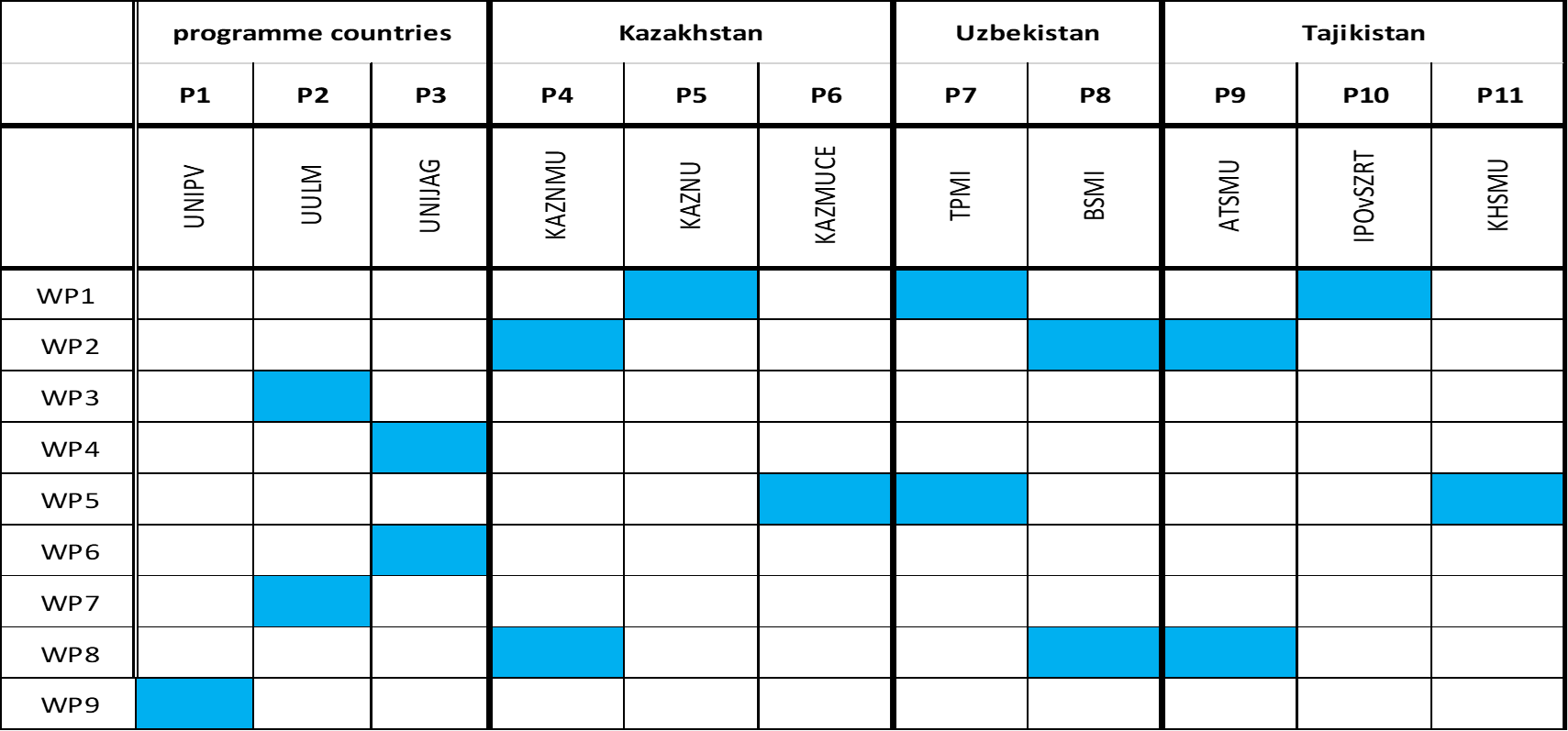 Preparation type of Working packages
WP-1: aimed at learning and analysing the user needs for the settlement of the baseline of a curricular proposal for the upgrading of postgraduate training in children care.



WP-2: aimed to quantify the hospital services dedicated to children care in terms of structures, staff and ancillary services, and the forecasted need of professionals in the fields of children care, through a structured Census of Paediatric clinical supplies.
Development type of the  Working Packages
WP-3: based on the data collected in the preparatory WPs and aimed at designing  new curricula for the postgraduate training of medical professionals in Paediatrics, Paediatric Surgery and Child Neuropsychiatry, in an integrated way and with strong interaction among all partners.
 
WP-4: logical evolution of the previous one, aimed at training  the academic staff involved in the actualization of the new integrated curricula.

WP-5: aimed at testing the practical feasibility of the new curriculum  through a one-year trial  of  implementation in at least one CA HEI, possibly one for each partner Country and still better through a joint group of students in each CA Country.

WP-6: aimed at introducing ICT technologies for e-learning and interactive connection among partners.
Transversal type of the Working Packages
WP-7, Quality Assurance: aimed at guaranteeing that the project processes and results meet the established standards and goals.


WP-8, Dissemination and exploitation: aimed at widely spreading and publishing the results of the project, as well as at exploiting its results also for other medical specialties in the CA curricula.


WP-9, Management: aimed at ensuring that the project remains on track and that it is effectively and correctly administrated.
Wp 1 - User needs analysis and situation assessment
1.1Creation of ‘ad hoc questionnaires’ for the survey of user needs and actual situation      Achieved
1.2 Dissemination of questionnaires and collection of relative answers    Achieved

1.3 Creation of a database containing all relevant information to compare the various curricula adopted in the partner Countries           Achieved
1.4 Survey on the teaching methods adopted in the partner Countries    Achieved

1.5 Elaboration of the ‘Baseline document for a CA curricular proposal for the professionalization of children care management”              Achieved

1.6 Presentation of the baseline documents before the authorities of the main national and regional actors.                   Work in progress

1.7 Assessing a sample of trainees by an external examination body    Achieved
Year 1
Year 2
[Speaker Notes: 1.6: Presentation to Kazakh authorities during the 23 December meeting but meeting in Dushanbe October 2021...]
Year 3 COVID-19 Affected
[Speaker Notes: 1.6: presentation to CA authorities during oct. 14° meeting and Dushanbe meeting]
WP 2 - Census of Paediatric clinical supplies and needs
2.1 Elaborate the template for the census for Pediatrics, Pediatric Surgery and Child Neuropsychiatry                 Achieved

 2.2. Collect addresses of all Pediatric Centers in each CA country    Achieved

 2.3 Disseminate the census scheme via the Internet to all Centers    Achieved

 2.4 Collect and analyze data from the Centers                                       Achieved

 2.5 Prepare a summative document with all the data collected        Achieved
Year 1
Year 2
WP 3 - Curricular design for the postgraduate training of medical professionals in Pediatrics, Pediatric Surgery and Child Neuropsychiatry (integrated curricula)
3.1 Studying and drafting of a curriculum for the postgraduate training in Pediatrics.
Work in progress

 3.2 Studying and drafting of a curriculum for the postgraduate training in Pediatric Surgery.
Work in progress

 3.3 Studying and drafting of a curriculum for the postgraduate training in Child Neuropsychiatry.
Work in progress

 3.4  Studying and drafting of a common curriculum in Clinical Genetics, Genetic counselling and Bioethics for all postgraduate training in children’s care.
Work in progress
Year 1
Year 2
Year 3
WP 4 - Training of academic staff involved in the new integrated curricula in pediatric care management and in new teaching techniques
4.1 Preparation of a modular training course for CA HEIs teachers  Achieved, Work in progress

 4.2. Development of course materials. Work in progress

 4.3 Implementation of virtual training course  Work in progress

 4.4 Implementation of practical training course To be done

 4.5 Evaluation of the training course (teachers).  To be done

 4.6 Selection of young academics for stages in EU HEI Achieved, 

 4.7 Updating stages in EU HEI To be done
Year 2
[Speaker Notes: 4.6: selected at the ebginnin of 2020, as we were planning to organize stages in the EU in spring 2020]
Year 3
[Speaker Notes: 4.3: Virtual training course: started in February 2021 with Bioethics; will finish in Novermber 2021 with Genetics
4.6: will be re-selected in view of stages next year]
Year 4 -  Result of COVID-19
[Speaker Notes: Virtual training course: started in February 2021 with Bioethics; will finish in Novermber 2021 with Genetics]
WP 5 - Trial implementation of the new Pediatric Care integrated curricula
5.1 Management of the approval of the trial by legal authorities.
Work in progress

5.2. Selection and designation of the teachers.
To be done	

5.3 Pre-enrollment and admission procedures of the trainees
To be done

5.4 Trial implementation of the first year of the new curricula.
To be done
Year 2
[Speaker Notes: 5.1: Meeting December 23° with Kazakh authorities]
Year 3
Year 4  Result of COVID 19
WP 6 - Introduction of ICT technologies as a tool for  interactive education, e-Learning, Continuing Education, Online Training and Virtual Mobility (month 4 to 24)
6.1. To equip one ICT classroom in each CA HEI Achieved in Kazakhstan

 6.2. To train the technical staff in classroom management 
Achieved in Kazakhstan

 6.3. To train teachers in the use of the new ICT tools Achieved in Kazakhstan

 6.4 To prepare a guideline document for the effective utilisation of the provided technology Achieved in Kazakhstan
Year 2
[Speaker Notes: 6.1: Achieved in KZ and TJ]
Year 3
[Speaker Notes: 6.1: UZB]
WP 7 - Quality assurance
7.1 Establishment of predetermined quality indicators and standards for:
European standard of Postgraduate training in pediatric care
Training for tutors teaching in postgraduate training curricula;
Academic materials for distance learning;
Trial implementation of the first year of postgraduate training;
Processes of the project management.	
Achieved

 7.2 Designation of quality instruments, such as templates, questionnaires and protocols, with the aim of assessing the expected results and identifying strengths and weaknesses for specific activities (workshops, internships, training).  Achieved

7.3 Monitoring, assessment and control of the predetermined and defined indicators, standards and goals. Achieved, work in progress

7.4 Elaboration of the project quality assurance report at month 12;  24; 36. Achieved at month 12; 
to be done at month 24, 36.

7.5 Evaluation of training process by an external institution.
Preliminary evaluation achieved ; Final evaluation to be done.
Year 1
[Speaker Notes: 7.5: UEMS, meeting in Bukhara]
Year 2
Year 3
Year 4 COVID 19 Affected
[Speaker Notes: 7.5: UEMS, final meeting in Almaty]
WP 8 - Dissemination and exploitation
8.1 Identification of dissemination groups and elaboration of a dissemination plan. Achieved
 8.2 Creation of a project website as platform of collaboration and dissemination.  Achieved
 8.3 Maintenance and administration of the website.	Achieved, continuously ensured

 8.4 Elaboration of 3 virtual bulletins and distribution among the target groups.
Achieved: virtual bulletin n°1; Work in progress: virtual bulletin n°2; to be done: virtual bulletin n°3

 8.5 Organization of meetings for the dissemination of the project among the HEIs of the country, the professional associations of each country, the Ministries of Health and Education, and representatives of regional and international agencies. 	Achieved, work in progress.
 8.6 Social media coverage to increase visibility: press interviews, press releases, elaboration and publication of different articles in printed media. Achieved, continuously ensured

 8.7 Final Conference: New paradigm in training professionals on healthcare management. 
To be done
Year 1
Year 2
Year 3
Year 4 COVID 19 Affected
Wp 9 - Project properly and efficiently managed
9.1 Formalization of network and agreements among the participating HEIs    Achieved
9.2 Planning and development of meetings for the administration of the project. Achieved
9.3 Designing and administration of the organizational and communicational structures (internal and external)
Achieved	
9.4 Provision of templates for the associates to prepare the reports.    Achieved
9.5 Collection and storage of data for the monitoring of the project and the elaboration of reports and budgets
Achieved, continuously ensured	
9.6 Periodic actualization of the plan and monitoring of the fulfillment of the working schedule Achieved, continuously ensured	
9.7 Monitoring, assessment and control of any deviation in the progress of the project Achieved, continuously ensured
9.8 Elaboration of mid-term and final evaluation reports Mid-Term report: Achieved; Final Report: to be done
9.9 Control of the use of resources and budgetary Execution	Achieved, continuously ensured
9.10 Monitoring of the compliance of the grant agreement        Achieved, continuously ensured
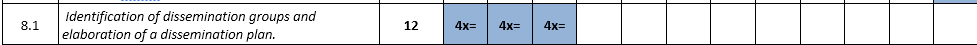 Year 1
Year 2
Year 3
Year 4 COVID 19 Affected
Thank you!!!                                                                Kop Rakhmet !!!                                                                                   Spasibo!!!
Any questions?